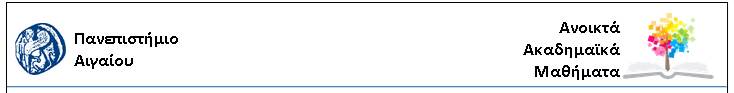 ΕΝΕΡΓΕΙΑΚΗ ΠΟΛΙΤΙΚΗ ΚΑΙ ΔΙΑΧΕΙΡΙΣΗ - ΛΗΨΗ ΑΠΟΦΑΣΕΩΝ
ΔΙΑΛΕΞΗ Νο 12
ΠΟΛΥΚΡΙΤΗΡΙΑΚΗ ΑΝΑΛΥΣΗ ΚΑΙ ΛΗΨΗ ΑΠΟΦΑΣΕΩΝ
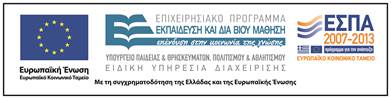 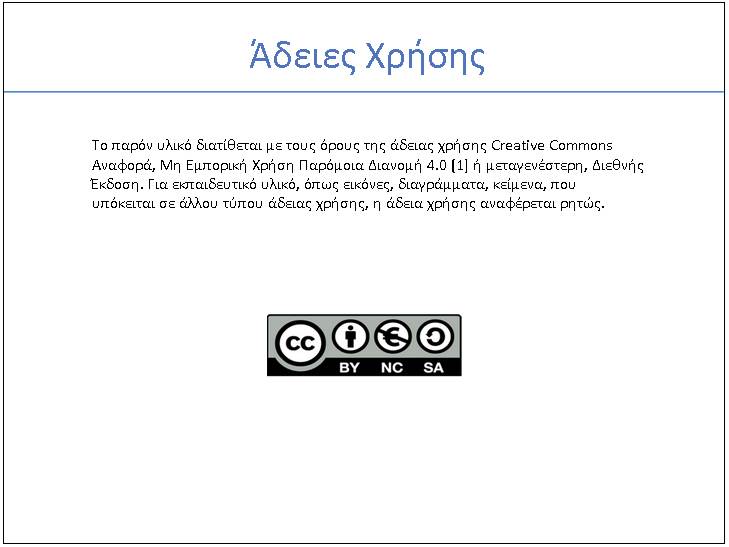 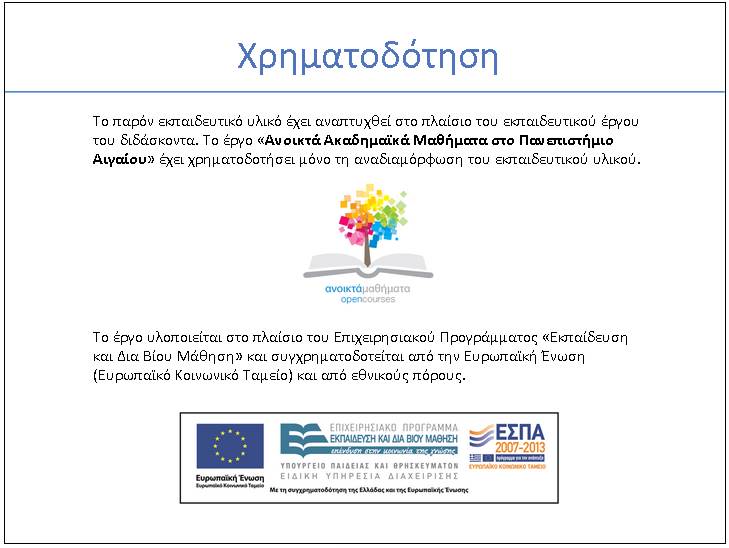 ΠΟΛΥΚΡΙΤΗΡΙΑΚΗ ΑΝΑΛΥΣΗ & ΛΗΨΗ ΑΠΟΦΑΣΕΩΝMULTI-CRITERIA DECISION ANALYSIS (MCDA)PROMETHEE
4
ΛΗΨΗ ΑΠΟΦΑΣΕΩΝ ΣΤΟΝ ΔΗΜΟΣΙΟ ΤΟΜΕΑ
ΣΥΝΘΕΤΑ ΠΡΟΒΛΗΜΑΤΑ
ΠΟΛΛΟΙ ΛΗΠΤΕΣ ΑΠΟΦΑΣΗΣ – ΔΗΜΟΚΡΑΤΙΚΗ ΔΙΑΣΤΑΣΗ
ΚΟΙΝΩΝΙΚΕΣ ΟΜΑΔΕΣ ΜΕ ΔΙΑΦΟΡΕΤΙΚΟΥΣ ΣΤΟΧΟΥΣ, ΠΡΟΤΙΜΗΣΕΙΣ, ΕΝΔΙΑΦΕΡΟΝΤΑ
ΠΟΛΛΑ, ΔΙΑΦΟΡΕΤΙΚΑ ΚΡΙΤΗΡΙΑ
ΣΥΝΔΥΑΣΜΟΣ ΠΟΣΟΤΙΚΩΝ ΚΑΙ ΠΟΙΟΤΙΚΩΝ ΚΡΙΤΗΡΙΩΝ
Η ΔΙΑΣΤΑΣΗ ΤΗΣ ΗΘΙΚΗΣ ΕΧΕΙ ΣΗΜΑΣΙΑ  !
ΠΕΡΙΒΑΛΛΟΝΤΙΚΗ ΔΙΑΧΕΙΡΙΣΗ
ΔΥΝΑΜΙΚΑ ΣΥΣΤΗΜΑΤΑ, ΤΑ ΟΠΟΙΑ : 

ΔΕΝ ΕΙΝΑΙ ΠΛΗΡΩΣ ΚΑΤΑΝΟΗΤΗ Η ΛΕΙΤΟΥΡΓΙΑ ΤΟΥΣ ,
ΠΟΛΛΕΣ ΔΙΑΣΤΑΣΕΙΣ
ΠΟΛΛΟΙ ΣΥΜΜΕΤΕΧΟΝΤΕΣ/ΛΗΠΤΕΣ ΑΠΟΦΑΣΗΣ,
ΜΑΚΡΟΧΡΟΝΙΕΣ ΣΥΝΕΠΕΙΕΣ 
ΤΟΠΙΚΟ, ΠΕΡΙΦΕΡΕΙΑΚΟ, ΠΑΓΚΟΣΜΙΟ ΕΠΙΠΕΔΟ …
ΣΥΜΜΕΤΕΧΟΝΤΕΣ ΣΤΗΝ ΔΗΜΟΣΙΑ ΣΦΑΙΡΑ ΛΗΨΗΣ ΑΠΟΦΑΣΕΩΝ ΓΙΑ ΘΕΜΑΤΑ ΕΝΕΡΓΕΙΑΣ-ΠΕΡΙΒΑΛΛΟΝΤΟΣ
ΜΟΡΦΟΠΟΙΗΣΗ ΕΝΑΛΛΑΚΤΙΚΩΝ ΣΕΝΑΡΙΩΝ
ΣΤΑΔΙΑΚΗ ΕΚΜΕΤΑΛΛΕΥΣΗ ΤΟΥ ΔΥΝΑΜΙΚΟΥ ΤΩΝ Α.Π.Ε.
ΕΞΟΙΚΕΙΩΣΗ ΜΕ ΤΗΝ ΔΥΝΑΜΙΚΗ ΤΗΣ ΣΥΜΜΕΤΟΧΗΣ
ΕΓΚΑΙΡΗ ΤΑΥΤΟΠΟΙΗΣΗ ΚΑΙ ΕΠΙΛΥΣΗ ΤΕΧΝΟΛΟΓΙΚΩΝ ΠΡΟΒΛΗΜΑΤΩΝ

ΣΧΕΤΙΚΗ ΑΝΤΙΚΕΙΜΕΝΙΚΟΤΗΤΑ ΣΤΟΝ ΠΡΟΣΔΙΟΡΙΣΜΟ ΤΩΝ ΚΑΤΩΦΛΙΩΝ ΕΝΔΙΑΦΕΡΟΝΤΟΣ
ΛΗΨΗ ΑΠΟΦΑΣΕΩΝ
“… οι περισσότεροι των ανθρώπων είναι μόνον … 
…. μερικώς ορθολογιστές ... 
Στην πραγματικότητα είναι συναισθηματικοί και ανορθολογιστές στις περισσότερες κινήσεις και δράσεις.....

most people are only partly rational, and are in fact emotional/irrational 
in the remaining part of their actions…”

Herbert Simon -  Models of My Life (1957)
ΠΟΛΥΚΡΙΤΗΡΙΑΚΗ ΑΝΑΛΥΣΗ ΚΑΙ ΛΗΨΗ ΑΠΟΦΑΣΕΩΝ
SYSTEM 1 -   ΔΙΑΙΣΘΗΣΗ
SYSTEM 2 - ΥΠΟΛΟΓΙΣΜΟΣ
PROSPECT
THEORY
Daniel KAHNEMAN
Amos TVERSKY
επεξεργασία   editing phase
Εκτίμηση evaluation phase
Heuristics 
for decision-making
Αντιπροσωπευτικότητα (δείγματος), διαθεσιμότητα (στοιχείων), αγκύρωση (σε υπάρχουσες αντιλήψεις και ιδέες)
representativeness, availability, anchoring
[Speaker Notes: Amos Tversky investigated and explained a wide range of phenomena that lead to anomalous human decisions.
His two most significant contributions, both written with Daniel Kahneman, are 
the decision-making heuristics—
   representativeness, (to consider even small samples as indicative of the population at large)
   availability, (what information is readily available)
   anchoring— (mind fixed on numbers imposed through exposure – ads, etc.)
and 
prospect theory. 

Tversky’s concepts have broadly influenced the social sciences. In economics, they gave rise to the burgeoning field of behavioral economics. This
field, skeptical of perfect rationality, emphasizes validation of modeling assumptions, integration of micro-level
data on decisions (including experimental evidence), and adoption of lessons from psychology.

Representativeness predicts many other documented anomalies of inference, including,
a belief in the “law of small numbers,” according to which even small samples are
expected to be representative of the populations from which they are drawn; and misconceptions
of regression to the mean, notably a failure to appreciate that an outlier event
tends to be followed by a less extreme event, an outcome which does not well represent
its precursor.

Availability, derives from the hypothesis that people assess the probability of an event by the rate or ease with which instances or
occurrences can be brought to mind.

Anchoring, is based on the observation that people solve problems by starting from an initial guess or salient starting point that is then
adjusted to generate a final answer. Such adjustments are typically insufficient: the final
answer is biased (or anchored) toward the often arbitrary starting guess.2 To assess anchoring,
Tversky and Kahneman asked subjects to estimate various percentages (e.g., of
U.N. countries that are African). Before determining their answer, subjects were shown a
wheel of fortune which was spun and allowed to settle on an arbitrary value. Subjects were
asked to indicate whether their answer was higher or lower than the value on the wheel and
then asked to determine their final guess about the actual percentage. The median estimates
of the percentage of African countries were 25 and 45 for groups that received spins
of 10 and 65 respectively.]
MULTI-CRITERIA ANALYSIS for DECISION MAKING
GAME THEORY
COMPLEX SYSTEMS
EMERGENCE
AGENT-BASED MODELLING
COMPUTATIONAL SOCIOLOGY
a class of computational models for simulating the actions and interactions of autonomous agents (both individual or collective entities such as organizations or groups
[Speaker Notes: Amos Tversky investigated and explained a wide range of phenomena that lead to anomalous human decisions.
His two most significant contributions, both written with Daniel Kahneman, are 
the decision-making heuristics—
   representativeness, 
   availability, and 
   anchoring—
and 
prospect theory. 

Tversky’s concepts have broadly influenced the social sciences. In economics, they gave rise to the burgeoning field of behavioral economics. This
field, skeptical of perfect rationality, emphasizes validation of modeling assumptions, integration of micro-level
data on decisions (including experimental evidence), and adoption of lessons from psychology.

Representativeness predicts many other documented anomalies of inference, including,
a belief in the “law of small numbers,” according to which even small samples are
expected to be representative of the populations from which they are drawn; and misconceptions
of regression to the mean, notably a failure to appreciate that an outlier event
tends to be followed by a less extreme event, an outcome which does not well represent
its precursor.

Availability, derives from the hypothesis that people assess the probability of an event by the rate or ease with which instances or
occurrences can be brought to mind.

Anchoring, is based on the observation that people solve problems by starting from an initial guess or salient starting point that is then
adjusted to generate a final answer. Such adjustments are typically insufficient: the final
answer is biased (or anchored) toward the often arbitrary starting guess.2 To assess anchoring,
Tversky and Kahneman asked subjects to estimate various percentages (e.g., of
U.N. countries that are African). Before determining their answer, subjects were shown a
wheel of fortune which was spun and allowed to settle on an arbitrary value. Subjects were
asked to indicate whether their answer was higher or lower than the value on the wheel and
then asked to determine their final guess about the actual percentage. The median estimates
of the percentage of African countries were 25 and 45 for groups that received spins
of 10 and 65 respectively.

a class of computational models for simulating the actions and interactions of autonomous agents (both individual or collective entities such as organizations or groups) with a view to assessing their effects on the system as a whole. It combines elements of game theory, complex systems, emergence, computational sociology, multi-agent systems, and evolutionary programming. Monte Carlo Methods are used to introduce randomness]
ΛΗΨΗ ΑΠΟΦΑΣΕΩΝ - ΕΡΓΑΛΕΙΑ
ΔΙΑΙΣΘΗΣΗ
ΕΜΠΕΙΡΙΑ
ΑΝΑΛΥΣΗ ΚΟΣΤΟΥΣ-ΟΦΕΛΟΥΣ
ΜΑΘΗΜΑΤΙΚΗ ΜΟΝΤΕΛΟΠΟΙΗΣΗ 
(ΕΠΙΧΕΙΡΗΣΙΑΚΗ ΕΡΕΥΝΑ) : 
ΓΡΑΜΜΙΚΟΣ ΠΡΟΓΡΑΜΜΑΤΙΣΜΟΣ
ΜΗ ΓΡΑΜΜΙΚΟΣ ΠΡΟΓΡΑΜΜΑΤΙΣΜΟΣ
ΣΤΑΤΙΣΤΙΚΗ
ΘΕΩΡΙΑ ΠΙΘΑΝΟΤΗΤΩΝ
ΑΝΤΙΚΕΙΜΕΝΙΚΗ ΣΥΝΑΡΤΗΣΗ ΚΑΙ ΒΕΛΤΙΣΤΟΠΟΙΗΣΗ
ΜΕΘΟΔΟΛΟΓΙΕΣ ΠΟΛΥΚΡΙΤΗΡΙΑΚΗΣ ΑΝΑΛΥΣΗΣ 
( AHP, PROMETHEE, ELECTRE, …)
ΛΗΨΗ ΑΠΟΦΑΣΕΩΝ ΜΕ ΕΝΑ, ΜΟΝΑΔΙΚΟ ΚΡΙΤΗΡΙΟ
ΤΑ ΠΕΡΙΣΣΟΤΕΡΑ ΜΟΝΤΕΛΑ ΑΦΟΡΟΥΝ ΤΗΝ ΛΗΨΗ ΑΠΟΦΑΣΕΩΝ ΜΕ ΕΝΑ ΚΡΙΤΗΡΙΟ. 
ΑΥΤΟ ΤΟ ΚΡΙΤΗΡΙΟ, ΠΟΥ ΕΙΝΑΙ ΓΝΩΣΤΟ ΣΤΗΝ ΒΕΛΤΙΣΤΟΠΟΙΗΣΗ ΩΣ 
OBJECTIVE FUNCTION – ΑΝΤΙΚΕΙΜΕΝΙΚΗ ΣΥΝΑΡΤΗΣΗ
ΕΙΝΑΙ ΥΠΟΧΡΕΩΤΙΚΑ ΜΙΑ ΜΕΤΡΗΣΙΜΗ ΠΟΣΟΤΗΤΑ. 

	ΠΑΡΑΔΕΙΓΜΑΤΑ
ΜΕΓΙΣΤΟΠΟΙΗΣΗ ΚΕΡΔΩΝ ΜΙΑΣ ΕΠΙΧΕΙΡΗΣΗΣ, 
ΕΛΑΧΙΣΤΟΠΟΙΗΣΗ ΧΡΗΣΗΣ ΠΡΩΤΩΝ ΥΛΩΝ ΓΙΑ ΝΑ ΑΥΞΗΘΕΙ Η ΑΠΟΔΟΣΗ, 
ΕΛΑΧΙΣΤΟΠΟΙΗΣΗ ΑΠΟΣΤΑΣΗΣ ΩΣΤΕ ΝΑ ΜΕΙΩΘΟΥΝ ΤΑ ΕΞΟΔΑ ΜΕΤΑΦΟΡΩΝ
ΛΗΨΗ ΑΠΟΦΑΣΕΩΝ ΜΕ  n ΕΝΑΛΛΑΚΤΙΚΕΣ ΠΡΟΤΑΣΕΙΣ
ΕΠΙΛΟΓΗ ΤΗΣ ΚΑΛΥΤΕΡΗΣ ΕΝΑΛΛΑΚΤΙΚΗΣ ΠΡΟΤΑΣΗΣ
ΠΛΗΡΗΣ ΚΑΤΑΤΑΞΗ ΤΩΝ ΕΝΑΛΛΑΚΤΙΚΩΝ ΠΡΟΤΑΣΕΩΝ
ΤΑΞΙΝΟΜΗΣΗ ΤΩΝ ΕΝΑΛΛΑΚΤΙΚΩΝ ΠΡΟΤΑΣΕΩΝ (splitting the alternatives in several classes, ABC..)
ΕΠΙΛΟΓΗ ΕΝΟΣ ΥΠΟΣΥΝΟΛΟΥ ΚΑΛΩΝ ΕΝΑΛΛΑΚΤΙΚΩΝ ΠΡΟΤΑΣΕΩΝ
Μαθηματικά και Πολυκριτηριακή Λήψη Αποφάσεων
Λήψη Αποφάσεων : η πλέον κεντρική και διεισδυτική λειτουργία, που γίνεται στο συνειδητό και στο ασυνείδητο επίπεδο ... 
Λαμβάνοντας μιά απόφαση δεν είναι μόνον η επιλογή της καλύτερης λύσης. Συχνά πρέπει να βρίσκουμε μιά κατάταξη όλων ώστε να έχουμε κατανομή των διαθέσιμων πόρων, ή να συνδυάσουμε τις προτιμήσεις των συμμετεχόντων ώστε να δημιουργηθεί μιά συλλογική προτίμηση. 
Η εφαρμογή των μαθηματικών στην λήψη αποφάσεων απαιτεί την ποσοτικοποίηση ή κατάταξη της/των εκτίμησης/εων σε προσωπικό ή συλλογικό επίπεδο, που είναι κυρίως υποκειμενική και μή εύκολα απτή.  
Η λήψη αποφάσεων συνήθως απαιτεί να κάνουμε αυτό που παραδοσιακά θεωρείται αδύνατο : να συγκρίνουμε μήλα με πορτοκάλια.  
Μπορούμε όμως να κάνουμε αυτή την σύγκριση ανάμεσα σε μήλα & πορτοκάλια αναλύοντας τις προτιμήσεις μας στις διαφορετικές ιδιότητες που έχουν τα μήλα & τα πορτοκάλια, προσδιορίζοντας την σημασία τους γιά μας, συγκρίνοντας και λαμβάνοντας στην συνέχεια την σχετική προτίμηση των μήλων/πορτοκαλιών αναφορικά με κάθε ιδιότητα και συνθέτοντας τα αποτελέσματα ώστε να έχουμε την συνολική προτίμηση.
Μαθηματικά και Πολυκριτηριακή Λήψη Αποφάσεων 1/2
Λήψη Αποφάσεων : η πλέον κεντρική και διεισδυτική λειτουργία, που γίνεται στο συνειδητό και στο ασυνείδητο επίπεδο ... 
Λαμβάνοντας μιά απόφαση δεν είναι μόνον η επιλογή της καλύτερης λύσης. Συχνά πρέπει να βρίσκουμε μιά κατάταξη όλων ώστε να έχουμε κατανομή των διαθέσιμων πόρων, ή να συνδυάσουμε τις προτιμήσεις των συμμετεχόντων ώστε να δημιουργηθεί μιά συλλογική προτίμηση. 
Η εφαρμογή των μαθηματικών στην λήψη αποφάσεων απαιτεί την ποσοτικοποίηση ή κατάταξη της/των εκτίμησης/εων σε προσωπικό ή συλλογικό επίπεδο, που είναι κυρίως υποκειμενική και μή εύκολα απτή.  
....
(συνέχεια)
Μαθηματικά και Πολυκριτηριακή Λήψη Αποφάσεων 2/2
(συνέχεια) .....
Η λήψη αποφάσεων συνήθως απαιτεί να κάνουμε αυτό που παραδοσιακά θεωρείται αδύνατο : να συγκρίνουμε μήλα με πορτοκάλια.  
Μπορούμε όμως να κάνουμε αυτή την σύγκριση ανάμεσα σε μήλα & πορτοκάλια αναλύοντας τις προτιμήσεις μας στις διαφορετικές ιδιότητες που έχουν τα μήλα & τα πορτοκάλια, προσδιορίζοντας την σημασία τους γιά μας, συγκρίνοντας και λαμβάνοντας στην συνέχεια την σχετική προτίμηση των μήλων/πορτοκαλιών αναφορικά με κάθε ιδιότητα και συνθέτοντας τα αποτελέσματα ώστε να έχουμε την συνολική προτίμηση.
ΜΗΤΡΩΟ ΤΙΜΩΝ
ΠΟΛΥΚΡΙΤΗΡΙΑΚΗ ΑΝΑΛΥΣΗ
ΒΑΣΙΚΟΣ ΣΤΟΧΟΣ : ΝΑ ΠΡΟΣΦΕΡΕΙ ΕΡΓΑΛΕΙΑ ΓΙΑ ΕΝΑ ΠΡΟΒΛΗΜΑ
CHOICE - DECISION - ACTION  where SEVERAL CRITERIA – often contradictory –  MUST BE TAKEN INTO ACCOUNT. 

A solution which is the best - simultaneously for ALL criteria - USUALLY does NOT exist

The multi-criteria methods provide solutions of a better compromise. 
 MCA refers to : 
- the modelling of the preferences 
- basic concepts of the multi-criteria assistance to the decision 
- the theory of the multi-attribute utility 
- outranking and interactive methods
ΠΟΛΥΚΡΙΤΗΡΙΑΚΗ ΑΝΑΛΥΣΗ
ΒΑΣΙΚΟΣ ΣΤΟΧΟΣ : ΝΑ ΠΡΟΣΦΕΡΕΙ ΕΡΓΑΛΕΙΑ ΓΙΑ ΕΝΑ ΠΡΟΒΛΗΜΑ
ΕΠΙΛΟΓΗ- ΑΠΟΦΑΣΗ-ΔΡΑΣΗ  με ΑΡΚΕΤΑ ΚΡΙΤΗΡΙΑ – συχνά αντικρουόμενα –  ΠΡΕΠΕΙ ΝΑ ΛΗΦΘΟΥΝ ΥΠΟΨΗ. 

ΜΙΑ ΛΥΣΗ, ΤΑΥΤΟΧΡΟΝΩΣ ΒΕΛΤΙΣΤΗ ΓΙΑ ΟΛΑ ΤΑ ΚΡΙΤΗΡΙΑ –ΔΕΝ ΥΠΑΡΧΕΙ 

ΟΙ ΠΟΛΥΚΡΙΤΗΡΙΑΚΕΣ ΜΕΘΟΔΟΙ ΠΡΟΣΦΕΡΟΥΝ ΠΡΟΤΑΣΕΙΣ ΓΙΑ ΕΝΑΝ ΚΑΛΥΤΕΡΟ ΣΥΜΒΙΒΑΣΜΟ 
 ΟΙ ΠΟΛΥΚΡΙΤΗΡΙΑΚΕΣ ΑΦΟΡΟΥΝ ΣΕ  : 
- ΜΟΝΤΕΛΟΠΟΙΗΣΗ ΠΡΟΤΙΜΗΣΕΩΝ 
- ΒΑΣΙΚΕΣ ΕΝΝΟΙΕΣ ΥΠΟΒΟΗΘΗΤΙΚΕΣ ΣΤΗΝ ΛΗΨΗ ΑΠΟΦΑΣΗΣ 
- ΘΕΩΡΙΑ ΩΦΕΛΕΙΑΣ ΠΟΛΛΩΝ ΣΥΝΙΣΤΩΣΩΝ (multi-attribute utility)
ΜΕΘΟΔΟΙ ΥΠΕΡΟΧΗΣ ΚΑΙ ΑΛΛΗΛΕΠΙΔΡΑΣΗΣ 
(outranking and interactive)
ΠΟΛΥΚΡΙΤΗΡΙΑΚΗ ΑΝΑΛΥΣΗ & ΛΗΨΗ ΑΠΟΦΑΣΕΩΝ
Σε έναν σύνθετο κόσμο υπάρχουν συνήθως πολλές προτεινόμενες προτάσεις/λύσεις γιά ένα πρόβλημα. 
Κάθε μιά οδηγεί σε συγκεκριμένα αποτελέσματα που είναι περισσότερο ή λιγότερο επιθυμητά, λιγότερο ή περισσότερο βέβαια, στο κοντο- και μάκρο- χρόνιο διάστημα και τα οποία θα απαιτήσουν διαφορετικές ποσότητες και είδη πόρων. 
Υπάρχει ανάγκη να τεθούν προτεραιότητες σε αυτές τις προτεινόμενες λύσεις ανάλογα με την αποτελεσματικότητα τους , θεωρώντας τα οφέλη, τα κόστη, τους κινδύνους, τις ευκαιρίες, και τους πόρους που συνεπάγονται.
MCDA: ΦΑΝΕΡΕΣ ΚΑΙ ΚΡΥΦΕΣ ΔΙΑΣΤΑΣΕΙΣ (1/3)tangibles and intangibles
ΥΠΑΡΧΟΥΝ 2 ΘΕΜΑΤΑ ΣΤΟ ΠΟΛΥΚΡΙΤΗΡΙΑΚΟ ΠΡΟΒΛΗΜΑ: 
ΠΩΣ ΘΑ ΜΕΤΡΗΘΟΥΝ ΑΥΤΑ ΠΟΥ ΔΕΝ ΕΙΝΑΙ ΑΠΤΑ, ΚΑΙ ΠΩΣ ΘΑ ΣΥΝΔΥΑΣΤΟΥΝ ΟΙ ΜΕΤΡΗΣΕΙΣ ΤΟΥΣ ΩΣΤΕ ΝΑ ΔΗΜΙΟΥΡΓΗΘΕΙ ΜΙΑ ΣΥΝΟΛΙΚΗ ΠΡΟΤΙΜΗΣΗ ΚΑΙ ΚΑΤΑΤΑΞΗ; 
ΠΩΣ ΘΑ ΛΗΦΘΕΙ ΜΙΑ ΑΠΟΦΑΣΗ ΜΕ ΤΑ ΚΑΛΥΤΕΡΑ ΔΙΑΘΕΣΙΜΑ ΜΑΘΗΜΑΤΙΚΑ.

Συνέχεια....
MCDA: ΦΑΝΕΡΕΣ ΚΑΙ ΚΡΥΦΕΣ ΔΙΑΣΤΑΣΕΙΣ (2/3)tangibles and intangibles
Συνέχεια ...

ΜΑΘΑΙΝΟΝΤΑΣ ΠΩΣ ΘΑ ΜΕΤΡΗΘΟΥΝ ΟΙ ΚΡΥΦΕΣ ΔΙΑΣΤΑΣΕΙΣ, ΕΠΙΤΡΕΠΕΙ ΝΑ ΚΑΤΑΝΟΗΣΟΥΜΕ ΠΩΣ ΘΑ ΣΥΝΔΥΑΣΟΥΜΕ 
ΦΑΝΕΡΕΣ ΔΙΑΣΤΑΣΕΙΣ ΜΕΤΑΞΥ ΤΟΥΣ (ΜΕ ΔΙΑΦΟΡΕΤΙΚΕΣ ΚΛΙΜΑΚΕΣ) ΚΑΙ ΜΑΖΙ
ΚΡΥΦΕΣ ΣΕ ΕΝΑ ΕΝΙΑΙΟ ΠΛΑΙΣΙΟ
Η ΛΥΣΗ ΕΙΝΑΙ ΝΑ ΘΕΩΡΗΘΟΥΝ ΟΛΕΣ ΟΙ ΔΙΑΣΤΑΣΕΙΣ ΩΣ ΚΡΥΦΕΣ, ΝΑ ΕΚΤΙΜΗΣΟΥΜΕ ΤΗΝ ΠΡΟΤΕΡΑΙΟΤΗΤΑ ΤΟΥΣ ΚΑΙ ΝΑ ΔΗΜΙΟΥΡΓΗΣΟΥΜΕ ΕΤΣΙ ΜΙΑ ΟΛΟΚΛΗΡΩΜΕΝΗ ΘΕΩΡΗΣΗ ΓΙΑ ΟΛΕΣ ΤΙΣ ΔΙΑΣΤΑΣΕΙΣ ΠΡΟΤΙΜΗΣΗΣ 


... ΣΥΝΕΧΕΙΑ
MCDA: ΦΑΝΕΡΕΣ ΚΑΙ ΚΡΥΦΕΣ ΔΙΑΣΤΑΣΕΙΣ (3/3)tangibles and intangibles
Συνέχεια ...

Η ΜΕΤΡΗΣΗ ΤΗΣ ΕΝΤΑΣΗΣ ΟΣΟΝ ΑΦΟΡΑ ΤΗΝ ΠΡΟΤΙΜΗΣΗ ΜΑΣ, ΕΙΣΑΓΕΙ ΜΙΑ ΑΡΙΘΜΗΤΙΚΗ ΚΑΤΑΤΑΞΗ, 
ΜΑΣ ΕΠΙΤΡΕΠΕΙ ΝΑ ΑΝΤΙΛΗΦΘΟΥΜΕ ΤΗΝ ΑΡΙΘΜΗΣΗ ΣΥΜΦΩΝΑ ΜΕ ΤΟ ΔΙΚΟ ΜΑΣ ΑΞΙΑΚΟ ΣΥΣΤΗΜΑ
ΝΑ ΠΑΡΟΥΜΕ ΑΠΟΤΕΛΕΣΜΑΤΑ ΤΕΤΟΙΑ ΩΣΤΕ ΝΑ ΔΗΜΙΟΥΡΓΗΘΕΙ ΜΙΑ ΣΥΛΛΟΓΙΚΗ ΣΥΝΑΡΤΗΣΗ ΑΠΟΦΑΣΗΣ ΤΩΝ ΣΥΜΜΕΤΕΧΟΝΤΩΝ, ΠΕΡΑΝ ΤΩΝ ΓΝΩΣΤΩΝ ΕΠΙΛΟΓΩΝ ΤΟΥ ΤΥΠΟΥ .... ΝΑΙ ή ΟΧΙ
MCDA: ΠΡΟΣΕΓΓΙΣΕΙΣ
ΠΕΡΙΛΑΜΒΑΝΟΝΤΑΙ: 
Priority theory of the Analytic Hierarchy Process, 
ΘΕΩΡΙΑ ΠΡΟΤΕΡΑΙΟΤΗΤΩΝ ΤΗΣ   AΝΑΛΥΤΙΚΗΣ ΙΕΡΑΡΧΗΣΗΣ, 

Utility and Value Theory of economics, based on the use of lottery comparisons, 

Bayesian Theory, based on probabilities, 

Outranking Methods, based on ordinal comparison of concordance and discordance, 
ΜΕΘΟΔΟΙ ΥΠΕΡΟΧΗΣ που βασίζονται στην σύγκριση των επιπέδων συμφωνίας/διαφωνίας, 

Goal Programming (basically a modified version of Linear Programming)
ΕΞΟΡΥΞΗ ΔΕΔΟΜΕΝΩΝ
Σημαντική για την Πολυκριτηριακή Λήψη Αποφάσεων

Έρευνες
Χρήση δευτερογενών δεδομένων
Υπάρχουσες πληροφορίες / βάσεις δεδομένων
Μελέτες εφαρμογής
Ειδικές ομάδες εστίασης 
Φυσικές παρατηρήσεις
Έμπειρες γνώμες και απόψεις
Επισκόπηση της βιβλιογραφίας
ΑΝΑΛΥΣΗ ΔΕΔΟΜΕΝΩΝ - ΜΕΘΟΔΟΙ
Στατιστική Ανάλυση
 μοντέλα
Εισροές/εκροές
Μικρο-οικονομικά
Μακρο-οικονομικά
Στατιστική 
Μη Στατιστική Ανάλυση
Πάνελς ειδικών
Ανάλυση SWOT
ψηφοφορία
Σύγκριση με πρότυπο
Λογικά πλαίσια
Έρευνα Delphi
Συνεντεύξεις ομάδων
Μετα-ανάλυση

Τυπικές τεχνικές εκτίμησης/συνάθροιση
Ανάλυση κόστους-οφέλους
Ανάλυση κόστους-αποτελεσματικότητας
Πολυκριτηριακή ανάλυση
Σενάρια
Ανάλυση επιπτώσεων
Ανάλυση πολιτικής
ΚΡΙΤΗΡΙΑ :  ΈΝΑ Ή ΠΟΛΛΑ  ?   (1/2)
ΜΟΝΤΕΛΟ ΕΝΌΣ ΚΡΙΤΗΡΙΟΥ: 
ΒΕΛΤΙΣΤΟΠΟΙΗΣΗ ΤΟΥ {g(α), α  Α }

ΚΑΛΗ ΜΑΘΗΜΑΤΙΚΗ ΔΙΑΤΥΠΩΣΗ :
ΒΕΛΤΙΣΤΗ ΛΥΣΗ
ΠΛΗΡΗΣ ΚΑΤΑΤΑΞΗ ΔΡΑΣΕΩΝ

ΑΣΘΕΝΗΣ ΔΙΑΤΥΠΩΣΗ ΑΠΌ ΚΟΙΝΩΝΙΚΟ-ΟΙΚΟΝΟΜΙΚΗΣ ΑΠΟΨΕΩΣ:
ΈΝΑ ΚΡΙΤΗΡΙΟ    ΜΗ ΡΕΑΛΙΣΤΙΚΟ
ΙΔΙΑΙΤΕΡΟΤΗΤΑ ΚΡΙΤΗΡΙΟΥ : ΑΝΤΙΛΗΨΗ ΚΑΤΩΦΛΙΟΥ ΣΗΜΑΝΤΙΚΟΤΗΤΑΣ
28
[Speaker Notes: Uni-criterion models have been developed from the beginning of OR.
The search for optimal solutions can be difficult but it is a well-stated mathematical problem and a lot of work has been done to solve many optimization problems.
On the other hand these models focus on a single objective that often is purely monetary: maximize profit or minimize cost. 
This approach was acceptable in the context of economic growth experienced after WW2. 
Starting with the oil crisis in the 70’s, it began to appear short-sighted. 
Short term profit can be an objective but it certainly is not the only one...]
ΚΡΙΤΗΡΙΑ : ΈΝΑ Ή ΠΟΛΛΑ ?   (2/2)
ΠΟΛΥΚΡΙΤΗΡΙΑΚΟ ΜΟΝΤΕΛΟ : 
ΒΕΛΤΙΣΤΟΠΟΙΗΣΗ {g1(α), g2(α)… gk(α) αΑ }

ΑΣΘΕΝΗΣ ΜΑΘΗΜΑΤΙΚΗ ΔΙΑΤΥΠΩΣΗ :
ΜΗ ΒΕΛΤΙΣΤΗ ΛΥΣΗ
ΧΩΡΙΣ ΜΑΘΗΜΑΤΙΚΟ ΝΟΗΜΑ

ΙΚΑΝΟΠΟΙΗΤΙΚΗ ΚΟΙΝΩΝΙΚΟΟΙΚΟΝΟΜΙΚΗ ΔΙΑΤΥΠΩΣΗ:
ΠΛΗΣΙΕΣΤΕΡΟΝ ΣΤΑ ΠΡΑΓΜΑΤΙΚΑ ΠΡΟΒΛΗΜΑΤΑ ΑΠΟΦΑΣΕΩΝ
ΑΝΑΖΗΤΗΣΗ ΣΥΜΒΙΒΑΣΤΙΚΗΣ ΛΥΣΗΣ
29
[Speaker Notes: Multicriteria models make it possible to take into account several criteria at the same time. 
Either quantitative or qualitative.
It becomes possible to consider alternative criteria such as technical, social or environmental factors besides monetary ones.
The price to pay for this advance is that no optimal solution generally exists to multi-criteria problems as the criteria are to some extent conflicting with each others. 
The challenge of MCDA is to assist decision makers in finding best compromise solutions.]
ΠΡΟΒΛΗΜΑΤΑ ΛΗΨΗΣ ΑΠΟΦΑΣΗΣ
ΕΠΙΛΟΓΗ ΤΕΧΝΟΛΟΓΙΩΝ ΑΠΕ
ΧΩΡΟΘΕΤΗΣΗ ΘΕΡΜΙΚΟΥ ΣΤΑΘΜΟΥ/ΑΙΟΛΙΚΟΥ ΠΑΡΚΟΥ
ΕΠΙΛΟΓΗ ΜΕΙΓΜΑΤΟΣ ΚΑΥΣΙΜΩΝ
ΑΠΟΤΙΜΗΣΗ ΠΡΟΤΑΣΕΩΝ ΕΝΕΡΓΕΙΑΚΩΝ ΤΕΧΝΟΛΟΓΙΩΝ 
… …
ΒΙΩΣΙΜΟΤΗΤΑ:
ΟΙΚΟΝΟΜΙΑ
ΠΕΡΙΒΑΛΛΟΝ
ΚΟΙΝΩΝΙΑ
30
[Speaker Notes: Here are a few examples of decision or evaluation problems where several criteria are obviously important in order to compare and evaluate different choices.
For instance, the location of a new plant should take into account financial factors (investment and operation costs), technical factors (logistics, raw materials availability, ...) as well as social and environmental impacts.
Similarly the purchase of new equipment should take into account various quality factors besides the price of the equipment. 
Finding the best quality/price ratio is a multi-criteria problem.

Achieving sustainable development is also a multi-criteria problem has it includes at least three often conflicting dimensions: 
economy, people and environment.]
ΜΗΤΡΩΟ ΠΟΛΥΚΡΙΤΗΡΙΑΚΗΣ ΑΝΑΛΥΣΗΣ
ΕΝΑΛΛΑΚΤΙΚΕΣ ΠΡΟΤΑΣΕΙΣ:
ΠΙΘΑΝΕΣ ΑΠΟΦΑΣΕΙΣ
ΔΙΑΣΤΑΣΕΙΣ ΠΡΟΣ ΕΚΤΙΜΗΣΗ

ΚΡΙΤΗΡΙΑ:
ΠΟΣΟΤΙΚΑ
ΠΟΙΟΤΙΚΑ
.
31
[Speaker Notes: We consider problems including a set of actions (either potential decision or items to evaluate) and a set of criteria that are used to model the preferences and the objectives of the decision-maker.
The next slides show examples of the resulting two-way multicriteria evaluation tables]
ΜΗΤΡΩΟ ΠΟΛΥΚΡΙΤΗΡΙΑΚΗΣ ΑΝΑΛΥΣΗΣ
32
[Speaker Notes: Actions and criteria form the two dimensions of the multicriteria table.
criteria are usually evaluated on specific and possibly quite
different scales.]
ΜΗΤΡΩΟ ΠΟΛΥΚΡΙΤΗΡΙΑΚΗΣ ΑΝΑΛΥΣΗΣ
33
[Speaker Notes: Actions and criteria form the two dimensions of the multicriteria table.
Criteria are usually evaluated on specific and possibly quite
different scales.]
ΜΗΤΡΩΟ ΠΟΛΥΚΡΙΤΗΡΙΑΚΗΣ ΑΝΑΛΥΣΗΣΧΩΡΟΘΕΤΗΣΗ ΣΤΑΘΜΟΥ ΗΛΕΚΤΡΟΠΑΡΑΓΩΓΗΣ
VG 	– 	VERY GOOD
G 	– 	GOOD
A 	– 	AVERAGE
B 	– 	BAD
VB 	– 	VERY BAD
34
[Speaker Notes: In the case of a plant location problem, the actions correspond to the potential locations (sites) and criteria can possibly include investment cost, operations cost, environmental impacts, ... And many others.]
ΠΑΡΑΔΕΙΓΜΑ : ΕΝΑΣ ΝΕΟΣ ΣΤΑΘΜΟΣ ΗΛΕΚΤΡΟΠΑΡΑΓΩΓΗΣ
ΥΠΑΡΧΟΥΝ ΑΡΚΕΤΟΙ ΣΤΟΧΟΙ ΠΟΥ ΠΡΕΠΕΙ ΝΑ ΙΚΑΝΟΠΟΙΗΘΟΥΝ :

ΚΟΣΤΟΣ ΕΠΕΝΔΥΣΗΣ (€)
ΕΓΚΑΤΕΣΤΗΜΕΝΗ ΙΣΧΥΣ (MW)
ΕΙΔΙΚΗ ΚΑΤΑΝΑΛΩΣΗ ΚΑΥΣΙΜΟΥ (L/kWh)
ΟΙΚΟΛΟΓΙΚΗ ΕΠΙΠΤΩΣΗ (ΚΛΙΜΑΚΑ)
ΚΟΙΝΩΝΙΚΗ ΑΠΟΔΟΧΗ(ΚΛΙΜΑΚΑ)
… …
35
[Speaker Notes: We now consider a very simple yet didactic example to illustrate the
PROMETHEE and GAIA methods.
In particular we limit ourselves voluntarily to five criteria. 
In an actual problem of course there could be more or different criteria.]
ΝΕΟΣ ΣΤΑΘΜΟΣ ΗΛΕΚΤΡΟΠΑΡΑΓΩΓΗΣΜΗΤΡΩΟ ΠΟΛΥΚΡΙΤΗΡΙΑΚΗΣ ΑΝΑΛΥΣΗΣ 1/4
ΑΠΟΦΑΣΗ
?
ΚΑΛΥΤΕΡΗ… …
ΧΕΙΡΟΤΕΡΗ… …
NEW POWER PLANTMULTI-CRITERIA MATRIX     4/4
INVESTMENT COST … … … … 	LOWEST
INSTALLED CAPACITY … … … 	HIGHEST
SPECIFIC CONSUMPTION … 	LOWEST
ECOLOGICAL IMPACT … … … 	LOWEST
PUBLIC ACCEPTANCE … … … 	HIGHEST

BEST COMPROMISE ?
DECISION
?
[RETURN TO PROMETHEE]
ΤΙ ΘΑ ΚΑΝΟΥΜΕ ?
.
1. ΕΠΙΛΕΞΕ:	ΠΡΟΣΔΙΟΡΙΣΕ ΕΝΑ ΥΠΟΣΥΝΟΛΟ ΔΡΑΣΕΩΝ.
	(ΤΙΣ “ΚΑΛΥΤΕΡΕΣ”)
2. ΤΑΞΙΝΟΜΗΣΕ: ΔΡΑΣΕΙΣ ΣΕ ΚΑΤΗΓΟΡΙΕΣ.
3. ΚΑΤΑΤΑΞΗ : ΑΠΟ ΤΗΝ ΚΑΛΥΤΕΡΗ ΠΡΟΣ ΤΗΝ ΧΕΙΡΟΤΕΡΗ ΔΡΑΣΗ.
4. ΠΕΡΙΕΓΡΑΨΕ: ΤΙΣ ΔΡΑΣΕΙΣ ΚΑΙ ΤΙΣ ΣΥΝΕΠΕΙΕΣ ΤΟΥΣ
ΔΣ
38
[Speaker Notes: Before we look at the PROMETHEE and GAIA methods it is important to
understand that four different problematics can arise in practice.
We focus on the two last one as PROMETHEE is a ranking method and GAIA
is a descriptive one.
PROMETHEE can also be used in a choice problem.
Extensions of PROMETHEE have also been proposed for sorting]
ΤΟ ΑΘΡΟΙΣΜΑ ΤΩΝ ΕΙΔΙΚΩΝ ΒΑΡΩΝ
ΕΙΔΙΚΑ ΒΑΡΗ ΚΡΙΤΗΡΙΩΝ
.
ΣΥΝΟΛΙΚΗ ΑΞΙΑ V, ΓΙΑ ΤΗΝ ΛΥΣΗ   a :

V(a) = W1 * g1(a)  +  W2 * g2(a)  + …

Η ΛΥΣΗ a ΠΡΟΤΙΜΑΤΑΙ ΑΠΟ ΤΗΝ ΛΥΣΗ  b ,  ΕΑΝ  :     V(a) > V(b)

(ΑΝ ΌΛΑ ΤΑ ΚΡΙΤΗΡΙΑ ΠΡΕΠΕΙ ΝΑ ΜΕΓΙΣΤΟΠΟΙΗΘΟΥΝ)
39
[Speaker Notes: For each action a, a global value V(a) is calculated as the weighted sum of the evaluations of that action over all the criteria.
It is then possible to rank all the actions according to their weighted sum values.
A typical example is the weighted average of exam scores to evaluate student performance.]
ΑΘΡΟΙΣΜΑ ΕΙΔΙΚΩΝ ΒΑΡΩΝ– ΠΑΡΑΔΕΙΓΜΑ 1
V(a) = 91
V(b) = 88

ΠΛΗΡΗΣ & ΜΗ ΕΛΕΓΞΙΜΗ ΑΝΤΙΣΤΑΘΜΙΣΗ ΑΔΥΝΑΜΙΩΝ ΑΠΟ ΤΙΣ ΔΥΝΑΤΟΤΗΤΕΣ
ΑΘΡΟΙΣΜΑ ΕΙΔΙΚΩΝ ΒΑΡΩΝ– ΠΑΡΑΔΕΙΓΜΑ 2
V(a) = V(b) = V(c) = V(d) = 50

ΕΞΑΛΕΙΨΗ ΣΥΓΚΡΟΥΣΕΩΝ
ΑΠΩΛΕΙΑ ΠΛΗΡΟΦΟΡΙΑΣ

ΑΝΑΓΚΗ ΓΙΑ ΜΙΑ ΝΕΑ ΠΡΟΣΕΓΓΙΣΗ!
[Speaker Notes: This second example shows that actions with quite different profiles can have the
same weighted sum value.
Important information about the conflicts to arbitrate between criteria get lost in the weighted sum approach.]
ΠΟΛΥΚΡΙΤΗΡΙΑΚΗ ΛΗΨΗ ΑΠΟΦΑΣΕΩΝ
MULTI-ATTRIBUTE UTILITY THEORY
OUTRANKING METHODS
INTERACTIVE METHODS
MULTI-OBJECTIVE PROGRAMMING
…
[Speaker Notes: MCDA methods have developed in order to solve the shortcomings of the weighted sum. 
Besides more specific methods such as interactive methods and multi-objective programming, two main “schools” coexist.
The “American School” (MAUT) builds on the aggregation idea of the weighted sum. A value or utility function is built from the different criteria and used to rank the actions.
The “French School” (e.g. ELECTRE and PROMETHEE) relies on the notion of outranking.]
MULTI-ATTRIBUTE UTILITY (MAUT)
ΈΝΑ ΜΟΝΑΔΙΚΟ ΚΡΙΤΗΡΙΟ (ΣΥΝΘΕΤΙΚΟ)
ΣΥΝΑΡΤΗΣΗ ΧΡΗΣΙΜΟΤΗΤΑΣ U(a) :
U(a) = U[ g1(a), g2(a), …, gk(a)]

ΥΠΑΡΧΕΙ ?
ΜΠΟΡΕΙ ΝΑ ΚΑΤΑΣΚΕΥΑΣΤΕΙ ?
ΥΠΑΡΧΕΙ ΜΙΑ ΜΑΘΗΜΑΤΙΚΗ ΜΟΡΦΟΠΟΙΗΣΗ ?
ΕΊΝΑΙ ΠΡΟΣΘΕΤΙΚΟ ?
43
[Speaker Notes: This approach is common in the US and the UK.
It relies on the existence of an utility function integrating the different criteria together with the preferences of the decision-maker in such a way that the best action is the one with the largest utility value.
This raises a few questions.
Do we always make our decisions based on such a function? Are our decisions always so rational?
How can we obtain the precise mathematical expression of our utility function?
How can we introduce hesitation and knowledge acquisition in this approach?]
MULTI-ATTRIBUTE UTILITY (MAUT)
ΤΡΟΠΟΣ ΚΑΤΑΣΚΕΥΗΣ :
ΑΜΕΣΟΣ
ΕΜΜΕΣΟΣ
ΕΝΤΑΣΗΣ ΠΛΗΡΟΦΟΡΙΩΝ (ΠΟΣΟΤΗΤΑ ΠΛΗΡΟΦΟΡΙΑΣ vs ΑΞΙΟΠΙΣΤΙΑ ΠΛΗΡΟΦΟΡΙΑΣ)
ΌΧΙ ΕΥΕΛΙΚΤΗ (sensitivity analyses)
ΠΟΛΛΑ ΚΡΙΤΗΡΙΑ  →  ΜΟΝΑΔΙΚΟ ΚΡΙΤΗΡΙΟ
45
[Speaker Notes: The construction of the utility function is a difficult problem. 
It can be done either directly or indirectly.
The direct construction implies to obtain a lot of information from the decision maker through series of questions. 
It can be tedious. 
And the quantity of information gathered doesn’t necessarily guarantee its quality. 
Is it really necessary to achieve a good decision?
Sensitivity analyses (what if analyses for instance) are made difficult as the approach relies on the existence of a unique utility function.
Finally, an important hypothesis is that all the criteria can be aggregated and thus compensation can arise. 
MAUT transforms a multi-criteria problem in an optimization, as if it were always possible to express all criteria (even social ones or human safety) into monetary terms]
ΜΕΘΟΔΟΙ ΥΠΕΡΟΧΗΣ
ΟΙΚΟΔΟΜΗΣΗ ΜΙΑ ΣΧΕΣΗΣ ΥΠΕΡΟΧΗΣ ΑΠΟ ΑΝΑ-ΔΥΟ ΣΥΓΚΡΙΣΕΙΣ ΤΩΝ ΕΝΑΛΛΑΚΤΙΚΩΝ ΛΥΣΕΩΝ
ΑΡΧΗ ΠΛΕΙΟΨΗΦΙΑΣ
(vs unanimity for dominance)
ΣΥΓΚΡΙΣΗ ΑΝΑ ΔΥΟ ΤΩΝ ΕΝΑΛΛΑΚΤΙΚΩΝ ΛΥΣΕΩΝ
ΕΓΓΥΤΗΤΑ ΣΤΟ ΠΡΟΒΛΗΜΑ ΑΠΟΦΑΣΗΣ
ΑΠΛΟΥΣΤΕΡΗ ΜΟΝΤΕΛΟΠΟΙΗΣΗ ΠΡΟΤΙΜΗΣΗΣ

ELECTREE Methods
PROMETHEE & GAIA methods
46
[Speaker Notes: Outranking methods appeared at the end of the 60’s with the first ELECTRE methods. Compared to MAUT they require less information from the decision maker and try to stay closer to the original multicriteria decision problem.
The basic idea was to build an outranking relation from pairwise comparisons of the actions. This was done in a simplistic way in methods such as ELECTRE I and II. The original idea was then refined during the 70’s with more sophisticated methods like ELECTRE III and IV. These methods were ultimately less successful because of their increasing complexity.
In 1983, the first PROMETHEE methods appeared. They proposed a simpler alternative to ELECTRE III, with more emphasis on sensitivity analysis. They were later completed with the GAIA descriptive approach.]
ΜΕΘΟΔΟΙ ΥΠΟΒΟΗΘΗΣΗΣ ΣΤΗΝ ΛΗΨΗ ΑΠΟΦΑΣΗΣ
ΣΥΜΠΛΗΡΩΜΑΤΙΚΗ ΠΛΗΡΟΦΟΡΙΑ:
ΑΝΤΙΛΗΨΗ ΤΗΣ ΚΛΙΜΑΚΑΣ
ΔΙΝΟΝΤΑΣ ΕΙΔΙΚΑ ΒΑΡΗ ΣΤΑ ΚΡΙΤΗΡΙΑ

ΔΙΑΔΙΚΑΣΙΑ ΑΝΑΛΥΣΗΣ:
ΚΑΤΑΤΑΞΗ(ranking): PROMETHEE
ΠΕΡΙΓΡΑΦΗ  (visual) : GAIA
47
[Speaker Notes: Any decision aid method requires additional information besides the multicriteria table. Indeed the table contains no information about the preferences and priorities of the decision-maker.
In the PROMETHEE and GAIA methods this is done in two steps:
Preference functions are used to model the perception of scales by the decision maker.
Weights are allocated to the criteria to reflect the priorities of the decision maker.
We are now going to introduce these elements and analyse our didactic example with PROMETHEE and GAIA.]
ΣΥΓΚΡΙΣΗ ΔΥΟ ΕΝΑΛΛΑΚΤΙΚΩΝ ΠΡΟΤΑΣΕΩΝ
ΔΙΑΦΟΡΑ= 6
48
[Speaker Notes: PROMETHEE is based on pairwise comparisons of the actions.
When comparing two actions (like Action 1 and Action 3) it seems logical to look
at the differences on each criterion.
We need a way to translate these differences in function of the preferences of the decision maker. That is the role of the preference function.]
ΣΥΝΑΡΤΗΣΗ ΠΡΟΤΙΜΗΣΗΣ
A preference function is associated to each criterion separately.
It translates the difference between the evaluations of two actions on a given criterion in terms of a preference degree measured between 0 and 1.
A value of 0 indicates no preference at all while a value of 1 means an undisputable preference for the best evaluation.
ΕΠΙΠΕΔΟ ΠΡΟΤΙΜΗΣΗΣ
1
ΔΙΑΦΟΡΑ
q
INDIFFERENCE THRESHOLD
p
PREFERENCE
THRESHOLD
GO TO PREFERENCE FUNCTIONS
[Speaker Notes: A preference function is associated to each criterion separately.
It translates the difference between the evaluations of two actions on a given
criterion in terms of a preference degree measured between 0 and 1.
A value of 0 indicates no preference at all while a value of 1 means an undisputable preference for the best evaluation.]
PROMETHEE  (1/4)
ΠΛΕΟΝΕΚΤΗΜΑΤΑ ΓΕΩΘΕΡΜΙΑΣ
ΠΛΕΟΝΕΚΤΗΜΑΤΑ ΒΙΟΜΑΖΑΣ
ΠΑΡΑΔΕΙΓΜΑ
50
[Speaker Notes: Let us compare two PLANTS from our didactic example.
The leftmost column contains the differences that correspond to the advantages of
the BIOMASS PLANT. The rightmost column contains those of the GEOTHERMAL PLANT.]
PROMETHEE (2/4)
The preference functions associated to the criteria make it possible to translate all the differences on the same preference degree scale (yellow columns).
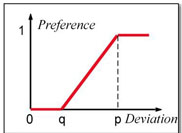 ΠΑΡΑΔΕΙΓΜΑ
51
[Speaker Notes: Let us compare two PLANTS from our didactic example.

The leftmost column contains the differences that correspond to the advantages of
the BIOMASS PLANT. 

The rightmost column contains those of the GEOTHERMAL PLANT.

The preference functions associated to the criteria make it possible to translate all the differences on the same preference degree scale (yellow columns).]
PROMETHEE (3/4)
PREF (ΒΙΟΜΑΖΑ, ΓΕΩΘΕΡΜΙΑ)
PREF (ΒΙΟΜΑΖΑ, ΓΕΩΘΕΡΜΙΑ)
ΣΥΓΚΡΙΣΗ ΤΩΝ 2 ΣΤΗΛΩΝ ΓΙΑ ΝΑ ΑΠΟΦΑΣΙΣΟΥΜΕ ΠΟΙΑ ΕΝΑΛΛΑΚΤΙΚΗ ΕΊΝΑΙ ΚΑΛΥΤΕΡΗ
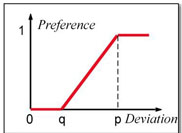 PREF (ΒΙΟΜΑΖΑ, ΓΕΩΘΕΡΜΙΑ) = [1+0+0.5+0+0] / 5 = 0.3
PREF (ΒΙΟΜΑΖΑ, ΓΕΩΘΕΡΜΙΑ) = [0+1+0+0.5+1] / 5 = 0.5
52
52
[Speaker Notes: Let us compare two PLANTS  from our didactic example.

The leftmost column contains the differences that correspond to the advantages of
the BIOMASS PLANT. 

The rightmost column contains those of the GEOTHERMAL PLANT.

The preference functions associated to the criteria make it possible to translate all the differences on the same preference degree scale (yellow columns).

The problem is now to compare the two yellow columns and decide which action (POWER PLANT) is the best.

At this stage we can introduce the weights of the criteria and compute the weighted average of each yellow column.
With equal weights the Economic car is the best choice.]
PROMETHEE (4/4)
PREF (ΒΙΟΜΑΖΑ, ΓΕΩΘΕΡΜΙΑ)
PREF (ΒΙΟΜΑΖΑ, ΓΕΩΘΕΡΜΙΑ)
ΣΥΓΚΡΙΣΗ ΤΩΝ 2 ΣΤΗΛΩΝ ΓΙΑ ΝΑ ΑΠΟΦΑΣΙΣΟΥΜΕ ΠΟΙΑ ΕΝΑΛΛΑΚΤΙΚΗ ΕΊΝΑΙ ΚΑΛΥΤΕΡΗ
The preference functions associated to the criteria make it possible to translate all the differences on the same preference degree scale (yellow columns).
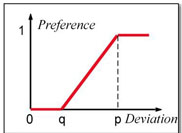 PREF (ΒΙΟΜΑΖΑ, ΓΕΩΘΕΡΜΙΑ) = [1*(2/7)+0+0.5*(2/7)+0+0] = 0.43
PREF (ΒΙΟΜΑΖΑ, ΓΕΩΘΕΡΜΙΑ) = [0+1*(1/7)+0+0.5*(1/7)+1*(1/7) = 0.36
53
53
[Speaker Notes: Let us compare two PLANTS  from our didactic example.

The leftmost column contains the differences that correspond to the advantages of
the BIOMASS PLANT. 

The rightmost column contains those of the GEOTHERMAL PLANT.

The preference functions associated to the criteria make it possible to translate all the differences on the same preference degree scale (yellow columns).

The problem is now to compare the two yellow columns and decide which action (POWER PLANT) is the best.

At this stage we can introduce the weights of the criteria and compute the weighted average of each yellow column.
With equal weights the Economic car is the best choice.

WHEN THE WEIGHTS ARE MODIFIED, THE RESULT CAN OF COURSE CHANGE !]
ΣΥΓΚΡΙΣΗ ΑΝΑ ΔΥΟ
54
[Speaker Notes: To summarize:
A preference function is associated to each criterion to reflect the perception
of the criterion scale.
Weights are allocated to the criteria to reflect the priorities of the decision maker.
A multicriteria preference degree is computed and pairwise comparisons of the actions are obtained.]
ΣΥΓΚΡΙΣΗ ΑΝΑ ΔΥΟ
PROMETHEE βασίζεται στην ανά δύο σύγκριση των δράσεων. 
Κάθε δράση συγκρίνεται με κάθε μια από τις άλλες, και ένα πολυκριτηριακός δείκτης προτίμησης θα υπολογιστεί :
π(α, β) = Σ wj * Pj(α, β)
wj : ο κανονικοποιημένος συντελεστής βαρύτητας για το κριτήριο  j
P  είναι η τιμή της συνάρτησης προτίμησης για το κριτήριο fj  όταν η δράση συγκριθεί με την δράση β. 
π(α,β) = 0 : όλα τα Pj(α,β) = 0, i.e. α ποτέ ΔΕΝ προτιμάται ως προς το β  για όλα τα κριτήρια
π(α,β) = 1: όλα τα Pj(α,β) =1, i.e. α προτιμάται ισχυρά ως προς το  β  για όλα τα κριτήρια.
π(α,β) ≈ 0 … ασθενής προτίμηση του α επί του β.
π(α,β) ≈ 1 … ισχυρά προτίμηση του α επί του β.
ΡΟΕΣ ΠΡΟΤΙΜΗΣΗΣ:  Φ+, Φ-, Φ
ΣΥΝΑΡΤΗΣΕΙΣ ΠΡΟΤΙΜΗΣΗΣ
57
[Speaker Notes: There are six types of preference functions that are implemented in the PROMETHEE
Usually, U-shape (less used) and Level are typically used for qualitative criteria with discrete evaluation scales including a small number of levels.
V-shape, Linear and Gaussian (less used) are best suited for quantitative criteria.]
ΡΟΕΣ ΠΡΟΤΙΜΗΣΗΣΑΠΌ ΤΗΝ ΒΙΟΜΑΖΑ ΩΣ ΠΡΟΣ ΤΗΝ ΓΕΩΘΕΡΜΙΑ
ΒΙΟΜΑΖΑ
ΣΥΓΚΡΙΣΕΙΣ ΑΝΑ ΔΥΟ
ΓΕΩΘΕΡΜΙΑ
[Speaker Notes: From the pairwise comparisons of all the actions, PROMETHEE is building rankings of the actions according to preference flows.]
ΡΟΕΣ ΠΡΟΤΙΜΗΣΗΣ
[Speaker Notes: Using the preference functions and the weights of the criteria, every action can automatically be compared to each other.
From this pairwise comparisons table we can extract information in order to rank all the actions. 
This is done by computing three different preference flows.
The positive (or leaving) flow measures the average degree to which an action is preferred to the other ones. 
Actions with a larger leaving positive flow value should be ranked first.
The negative (or entering) flow measures the average degree to which the other actions are preferred to that action. 
Thus actions with a smaller negative flow value should be ranked first.
Usually both preference flows lead to somewhat different rankings as in a multi-criteria context there is usually no ranking completely consistent with all the pairwise comparisons results.
The net flow is the balance between the positive and the negative flows. 
It can be used to rank all the actions from the largest positive values to the most negative ones.]
ΡΟΕΣ ΠΡΟΤΙΜΗΣΗΣ
Η ΚΑΛΥΤΕΡΗ ΔΡΑΣΗ ΕΧΕΙ ΜΕΓΑΛΗ ΘΕΤΙΚΗ ΡΟΗ.
Η ΚΑΛΥΤΕΡΗ ΔΡΑΣΗ ΕΧΕΙ ΜΙΚΡΗ ΑΡΝΗΤΙΚΗ ΡΟΗ
ΟΙ ΘΕΤΙΚΕΣ ΚΑΙ ΟΙ ΑΡΝΗΤΙΚΕΣ ΡΟΕΣ ΕΠΙΦΕΡΟΥΝ ΔΙΑΦΟΡΕΤΙΚΗ ΚΑΤΑΤΑΞΗ ΣΤΙΣ ΔΡΑΣΕΙΣ.
Η ΚΑΘΑΡΗ ΡΟΗ ΜΠΟΡΕΙ ΝΑ ΣΥΝΔΥΑΣΕΙ ΤΗΝ ΠΛΗΡΟΦΟΡΙΑ ΑΠΌ ΤΙΣ ΘΕΤΙΚΕΣ ΚΑΙ ΑΡΝΗΤΙΚΕΣ ΡΟΕΣ.
Η ΚΑΛΥΤΕΡΗ ΔΡΑΣΗ ΕΧΕΙ ΜΙΑ ΜΕΓΑΛΗ ΘΕΤΙΚΗ ΚΑΘΑΡΗ ΡΟΗ.
THE END
THANKS FOR YOUR ATTENTION
APPENDIX A
PREFERENCE FUNCTION
PREFERENCE FUNCTION
PROMETHEE does NOT assume what is good or bad.
Example: 
you compare the prices of 2 houses in an unknown place. 
Is the difference important to you ? 
PROMETHEE works on this principle !
(and all the out-ranking methods)
PROMETHEE is based on the PAIR-WISE COMPARISON  of alternatives. The deviation between evaluations of 2 alternatives on a particular criterion must first be modelled.
For small deviations - which the DM considers negligible -there will be probably either a WEAK PREFERENCE or NO PREFERENCE at all.
For large deviations, larger preference levels are expected.
PREFERENCE THRESHOLDS
Q – INDIFFERENCE THRESHOLD
The largest deviation that is considered NEGLIGIBLE.

P – PREFERENCE THRESHOLD
The smallest deviation considered as sufficient to generate a full preference

To determine the value of P one starts with a very large deviation and progressively reduces it until some hesitation creeps in. the P is slightly above this value.
PREFERENCE THRESHOLDS
PREFERENCE LEVELS are measured on a scale of   0 to 1 
0 … no preference
1 … full preference

For each criterion a Preference Function must be established to translate the deviation to the scale 0 to 1.
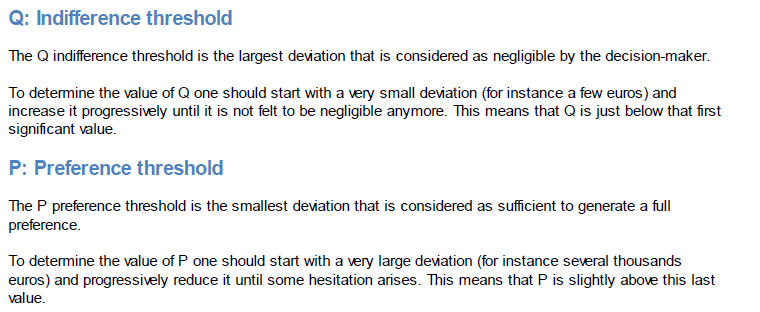 TYPE I: Usual preference function
Simple, no thresholds. 
The larger the value the better (optimisation).
TYPE II: U-shape preference function
Introduces the notion of an indifference threshold.
TYPE III : V-shape preference function.
The V-shape preference function is a special case of the linear preference function where the q indifference threshold is equal to 0. 
Suitable to quantitative criteria when even a small deviation should be accounted for.
TYPE IV : Level preference function
Suited to qualitative criteria when the DM wants to modulate the preference degree according to the deviation between evaluation levels.
TYPE V : Linear preference function.
The best choice for quantitative criteria when a q indifference threshold is wished.
RETURN
APPENDIX A (END)
APPENDIX  B
RENEWABLE ENERGY RESOURCES AND TECHNOLOGY
RENEWABLE ENERGY SOURCES
- SOLAR
- WIND
- HYDRO
- BIOMASS
- GEOTHERMAL

BASIC CHARACTERISTICS:
Interrupted operation
Heat and/or Electricity
Renewable Energy Sources [2]
HYDRO
Electricity

Water, Wave, Ocean – tidal power
SOLAR 
Heat / Electricity

Solar panels
Photovoltaic
Thermal power plants

Bioclimatic architecture
WIND
Electricity

Wind turbines
BIOMASS
Heat / Electricity

Energy plantations
Agricultural residuals
Waste, Etc.
GEOTHERMAL
Heat / Electricity

Hot water
Dry rock
Steam, geysers
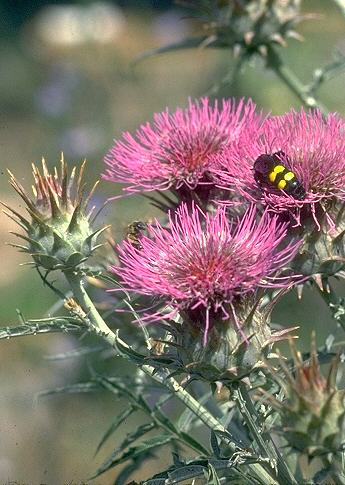 CYNARA – for pellets
ENERGY CONSERVATION
72
RENEWABLES: Basic attributes
Theoretically  inexhaustible
Low energy intensity
Interrupted – non continuous operation
High installation cost
Low maintenance cost
Widespread geographical distribution / only in specific locations

Small or negligible contribution to climate change
Indigenous – local character
Contribute to lower dependence on fossil fuels
Contribute to increased energy system diversification

L O C A L    P R E S S U R E S – I M P A C T S
RENEWABLE ENERGY SOURCES: LOCAL IMPACTS
Intensive land use
 Aesthetics, Landscape degradation (wind mills, parks)
 Noise creation
 New electricity grid in remote pristine, unspoiled areas
 Ecosystems disturbance (wind, hydro and geothermal plants)
 Change of rural lifestyle (traditional villages, etc.)

 Unequal spatial and temporal distribution of costs and benefits
 Local resistance....
INDICATIVE COST COMPARISON
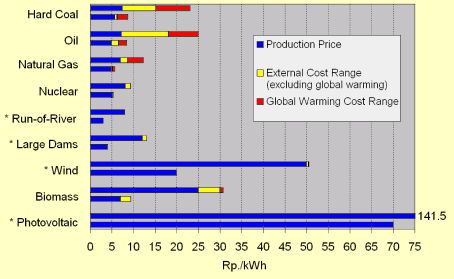 75
APPENDIX B (END)